Turning Data into dollars
State of new Mexico
General Services Department
risk management division

Pedro archuleta
Risk management division
“ Protecting the State of New Mexico’s human, physical, and financial assets”
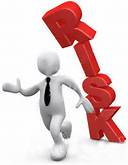 [Speaker Notes: 1. The Risk Management Division (RMD) was created by the NM Legislature to protect and conserve the state's human and physical resources and financial assets. RMD provides multi-line insurance coverage programs, loss prevention and control initiatives, dispute prevention and resolution services, and legal defense for the State of New Mexico. The depth and breadth of RMD's programs is substantial and reaches across all of state government.  Covered entities include state agencies and employees, boards and commissions, schools and universities, and participating school districts and local public bodies. These covered entities are diverse in their composition and concerns, and present new challenges in an ever-changing risk environment; they also present opportunities for creative strategies and leveraging of existing resources.  RMD proudly serves the following customers; State Employees, Local Public Bodies, Public Schools and Institutions of Higher Education]
Risk Management divisionBureaus
Finance 

Workers Compensation 

Loss Prevention & Control 

Alternative Dispute Resolution 

Property & Casualty
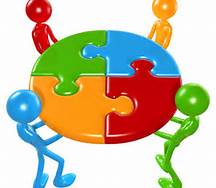 Loss Prevention & Control
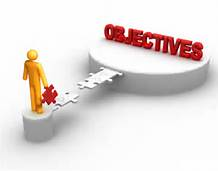 [Speaker Notes: Provide general direction to state agencies in the Prevention & Control  of insurable losses

Assure Loss prevention & Control activities become integral part of job & required training of each  worker at each state agency

Assure that state agencies establish safety and loss prevention and control as a line management responsibility of high priority and report on the execution of this responsibility

Conduct safety/loss prevention inspections, investigate losses, and provide training in safety and loss avoidance

Assist with statewide initiative on Alternative Dispute Resolution]
1.6.4 nmacSTATE LOSS PREVENTION & CONTROL PROGRAM rule
Requires
appointment and duties of a LP&C coordinator;

appointment and duties of a LP&C committee;

self-inspection and audit procedures;

incident and loss investigation, including record-keeping and reporting procedures;

claims analysis and management procedures;

loss prevention & control education and training;

employee job orientation and training programs;

implementation of safety and LP&C initiatives;

implementation of workplace ADR and mediation program initiatives;
periodic training, at least annually, of managers and supervisors on employment-related CR issues;
NM Tort claims act
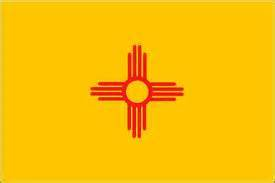 [Speaker Notes: * The NM Tort Claims Act defines which causes of action the State of NM will provide a defense for *

1.  Generally, RMD receives notices for claims brought against the state 

2. A written notice stating the time, place and circumstances of the loss or injury must be presented within 90 days after the occurrence

3. Litigation against a governmental entity or public employee for torts must be filed within two years after the date of occurrence]
Breakdown of data
PAC Bureau uses RMIS program (Risk Management Information System) which maintains all claims data

There are 5 types of Claims that can be filed with P&C – GL, LE, CR, AL, MM

Each type of claim has unique identifiers which gives us further information regarding which claims may be Employment-Related
5 year claim data
Data from every CR Claim filed with PAC from   FY08 – FY12


# generated in those 5 FY = 1,140      
                   (A LOT OF  DATA)


Goal of this analysis
[Speaker Notes: *07/01/2007 – 06/30/2013

1. Data produced by IT including every Civil Rights Claim filed with PAC from FY 08 – FY 12

2. The amount of claims generated in those fiscal years was 1,140 which represents a huge amount of data. 

3. Goal of this analysis was to identify all Employment Related Civil Rights claims and come up with numbers for the total amount of money’s spent handling them and the average cost of an employment related  civil rights claim filed with PAC for the fiscal years mentioned above

4.  Important fact to remember is that the data given to us from IT is a snapshot in time meaning some of these claims are still open. All Employment Related Civil Rights claims pulled from this analysis may or may not be closed which could add to the total amount of money and the averages we have come up with]
Continued data breakdown
Initially, of 1,140 total CR claims, our preliminary count of Employment-Related CR Claims was 495, or  43% of all CR claims filed with PAC

Our data included specific information as to the true nature of the claim; based on this information 51 out of the 495 claims needed further analysis

Further analysis of these 51 claims excluded 16 more based on key information in the loss descriptions

The remaining 35 claims were then sent directly to PAC for further analysis which determined that out of the 35 claims,       4 more were Employment-Related CR Claims

Through this series of steps, our analysis identified 448 Employment-Related CR claims, accounting for 39% of all Civil Rights Claims filed in for FY 08- FY 12
Impact of data
Aggregate “total incurred” cost of over $21 Million for the 448 Employment Related Civil Rights Claims
An average of > $47 thousand /per Employment-Related CR claim
In FY12: Of the $66 million charged to the entire “pool” for total insurance premiums, $10 million was just for Civil Rights liability
In FY13: Of the $61 million charged to the entire “pool” for total insurance premiums, $9.8 million was just for Civil Rights liability
In FY14: Of the $60 million charged to the entire “pool” for total insurance premiums, $9.8 million was just for Civil Rights liability
Agency               # Of Claims	    Total $
                                 Agency 1                           53	                  $1,246,644
                                 Agency 2	            39                  $2,575,886
                                 Agency 3                           27                     $842,183
                                 Agency 4                           23	                  $1,903,035
                                 Agency 5	            20  	     $662,353
                                 Agency 6	            20	                     $236,884
                                 Agency 7                           17 	  $1,685,839
                                 Agency 8	            16 	     $270,416
                                 Agency 9	            14 	  $1,214,750
                                 Agency 10	            12 	  $1,436,558
                                 Agency 11	            12 	     $563,210
                                 Agency 12	            11          	     $223,574
                                 Agency 13	            10 	     $812,918
                                 Agency 14	              9 	     $331,531
                                 Agency 15	              7	                     $408,291
                                 Agency 16	              7                     $570,037
                                 Agency 17	              6 	     $187,380
                                 Agency 18                           6 	     $575,828
                                 Agency 19                           6 	     $184,524
                                 Agency 20                           6 	     $384,621
[Speaker Notes: 1. WE COMPARED AGENCIES ONE AND FOUR FROM THE TOP TWENTY LIST FOR THE PURPOSE OF FINDING THE DIFFERENCE IN AGENCIES CLAIM COST SEVERITY 
 
2. THE INTERSTING FACT IS THAT FOR THE NUMBER 1 AGENCY ON THE TOP TWENTY LIST AN AVERAGE CLAIM COST AROUND 24 THOUSAND DOLLARS. THE NUMBER 4 AGENCY ON THE TOP TWENTY’S CLAIMS AVERAGE IS $83 THOUSAND. We are still looking into the cause of this by looking at several factors and will continue to breakdown data to determine the best way to assist all of the agencies in the top 20 lower both number of claims and amount paid out per claim

3. WHY ARE THEY SO DIFFERENT? CAN ADR HELP IN ANY WAY TO LOWER THE CLAIMS WHICH IN TURN LOWERS THE COSTS PER. OUR WORK IS TO LOOK INTO THIS STATEWIDE AND ANALYZE IF WE NEED MORE TRAINING. MORE CONTACT WITH ADR COORDINATORS OR MORE EARLY EMPHASIS ON CIVIL RIGHTS

4. The names of these agencies have been left out not only in order to not single out any agency, but in order to give you a non bias look at how these top 20 agencies dominate a huge percentage of the Employment Related Civil Rights Claims Totals

5. This analysis enabled us to identify the top 20 and form a plan for discussing with individual agencies how to lower these claims and costs and also to make them aware of something that when presented in this format is quite eye opening. For example when we present to agency number 3 we may do it just like this and only state their name but compare them with an agency of comparable size or perhaps break it down to them by types of agencies. Eg Law enforcement to Corrections. University compared to another university.  NM Dot broke down by Districts. All this data can be broken down in a multitude of ways allowing us to give an ADR Coordinator,  ATTY/Director or Bureau Chief a look at some possible reasons for claim frequency and severity and some possible ways to reduce]
Every body hurts ( ouch )
Of the 150+ entities the RMD insures, 78 had an employment-related CR claim filed from FY 08 – 12, meaning over HALF of all of agencies insured did not have a single claim filed

Not all of these agencies are small; some have FTE counts in the hundreds

Possible reasons for agencies without a claim 

One reason:  ADR WORKS!
[Speaker Notes: Emphasize how many are doing a wonderful job.
2. Emphasize that not only big agencies are responsible for high numbers
3. Of those agencies that did not have claims filed many of them have active in house ADR procedures and ADR coordinators in constant contact with the ADR bureau and are active in training new employees in conflict resolution
4. When I first started at ADR – Example of comments in interview. Example of one successful mediation and taking personal responsibility and exictement/satisifaction from knowing the financial impact of an successful mediation , but also the precious and awesome effect that it can have on the parties involved and their agency (Anybody noticing a theme (ADR WORKS) and has a lasting impact on an agency and its employee’s health and productivity]
ORGANS FAILING IN THE state of nm BODY
The Top 20 agencies represent $16 million dollars or 76% of all employment-related CR costs

The top 20 agencies also account for 321 of the 448 employment-related CR claims which is 71% of all employment-related CR claims filed in the 5-year span analyzed

The average adult human body contains between 10-12 units of blood, depending on size and  gender

After losing 40% of blood, a human body can no longer compensate; a Class IV Hemorrhage occurs when 40% or more of the blood in the body is lost most likely resulting in the shut down of the body
[Speaker Notes: Simply stated
Simply stated and emphasized that the work needs to be done to lower the top 20 and that was again our goal in analysis
Analogy to compare the state to a human body
We at RMD specifically ADR and Loss Control are comparable to a Wellness Program or some type of Preventative Care. WE are the appointment you have at theDdr who then sends you to a specialist. We are that specialist responsible for keeping each organ or Bureau/ agency healthy and functioning in the RMD Body which then doesn’t make other organs work harder adding stress to the whole body causing poor health.]
ADR OPTIONS
IN FY 12, of 141 mediations, 81 resulted in the resolution of the issues presented and did not proceed to a formal claim Average employment-related civil rights claim cost $47K (3.8m)


The precious, positive and meaningful outcome of a successful mediation:
QUESTIONS / THANK YOU